Essentials of Project Management
Chapter 6 - Project Planning (Resource, Cost, and Budget)
Unless otherwise noted, this work is licensed under a Creative Commons Attribution-NonCommercial-ShareAlike 4.0 International (CC BY-NC-SA 4.0) license. Feel free to use, modify, reuse or redistribute any portion of this presentation.
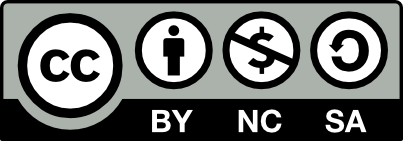 6.1. Learning Objectives
Define basic terms such as budget, estimate, price, cost, and value.
Discuss the relationship between scope changes and cost and budget overruns.
Explain basic concepts related to budgeting.
Identify different types of costs, and discuss issues related to contingency funds, profit, and cost estimating.
Explain the benefits of target-value design.
6.2. Resource Estimation
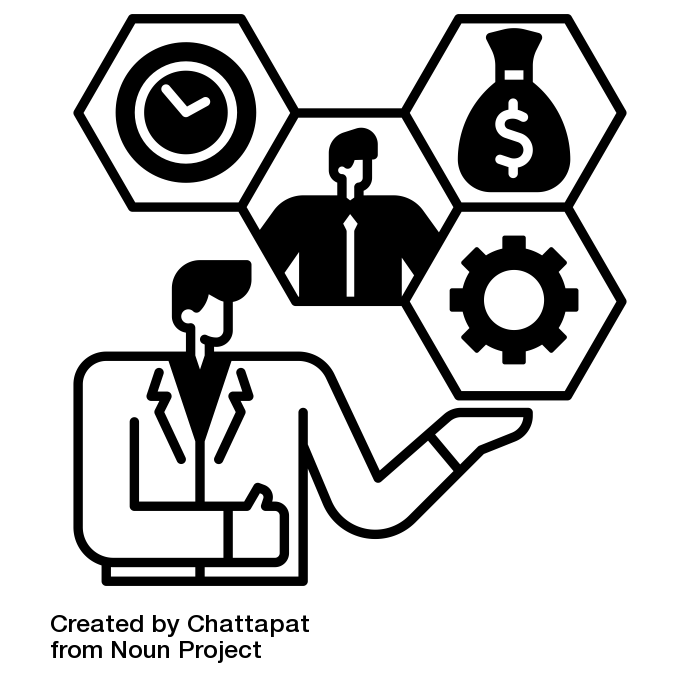 Resources are people, equipment, places, money, or anything else that you need in order to do all of the activities that you planned for.
[Speaker Notes: Every activity in your activity list needs to have resources assigned to it. 

Before you can assign resources to your project, you need to know their availability. 

Resource availability includes information about what resources you can use on your project, when they’re available to you, and the conditions of their availability.]
Resource Management
Resource management is the efficient and effective deployment of an organization’s resources when they are needed. Such resources may include financial resources, inventory, human skills, production resources, or information technology (IT).
[Speaker Notes: Resource management is a key element to activity resource estimating and project human resource management.]
Human Resources Management
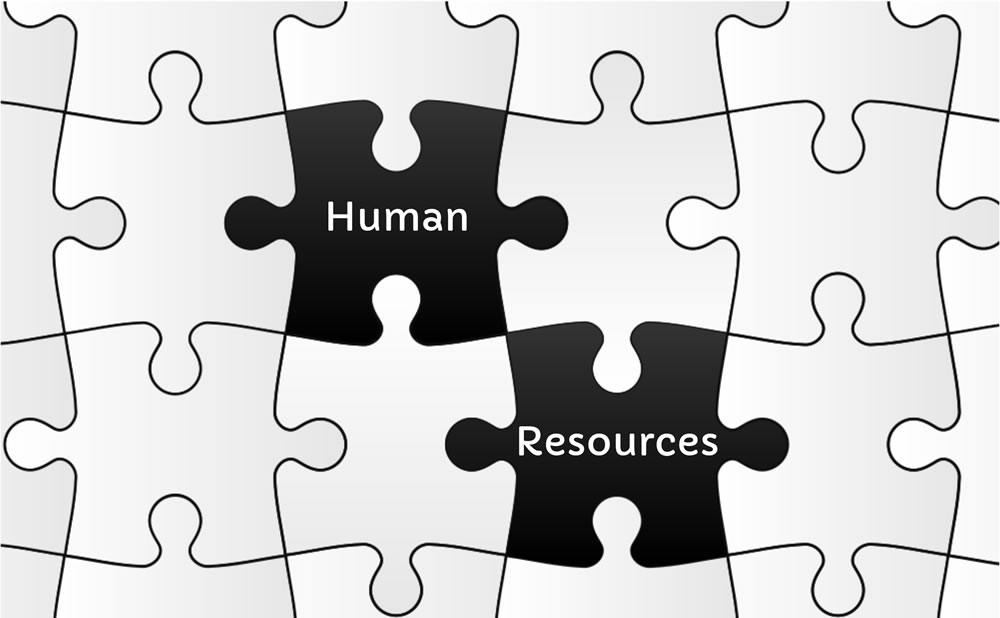 The most important resource to a project is its people—the project team. Projects require specific expertise at specific moments in the schedule, depending on the milestones being delivered or the given phase of the project.
www.epictop10.com/
Managing the Team
In order to successfully meet the needs of a project, it is important to have a high-performing project team made up of individuals who are both technically skilled and motivated to contribute to the project’s outcome.
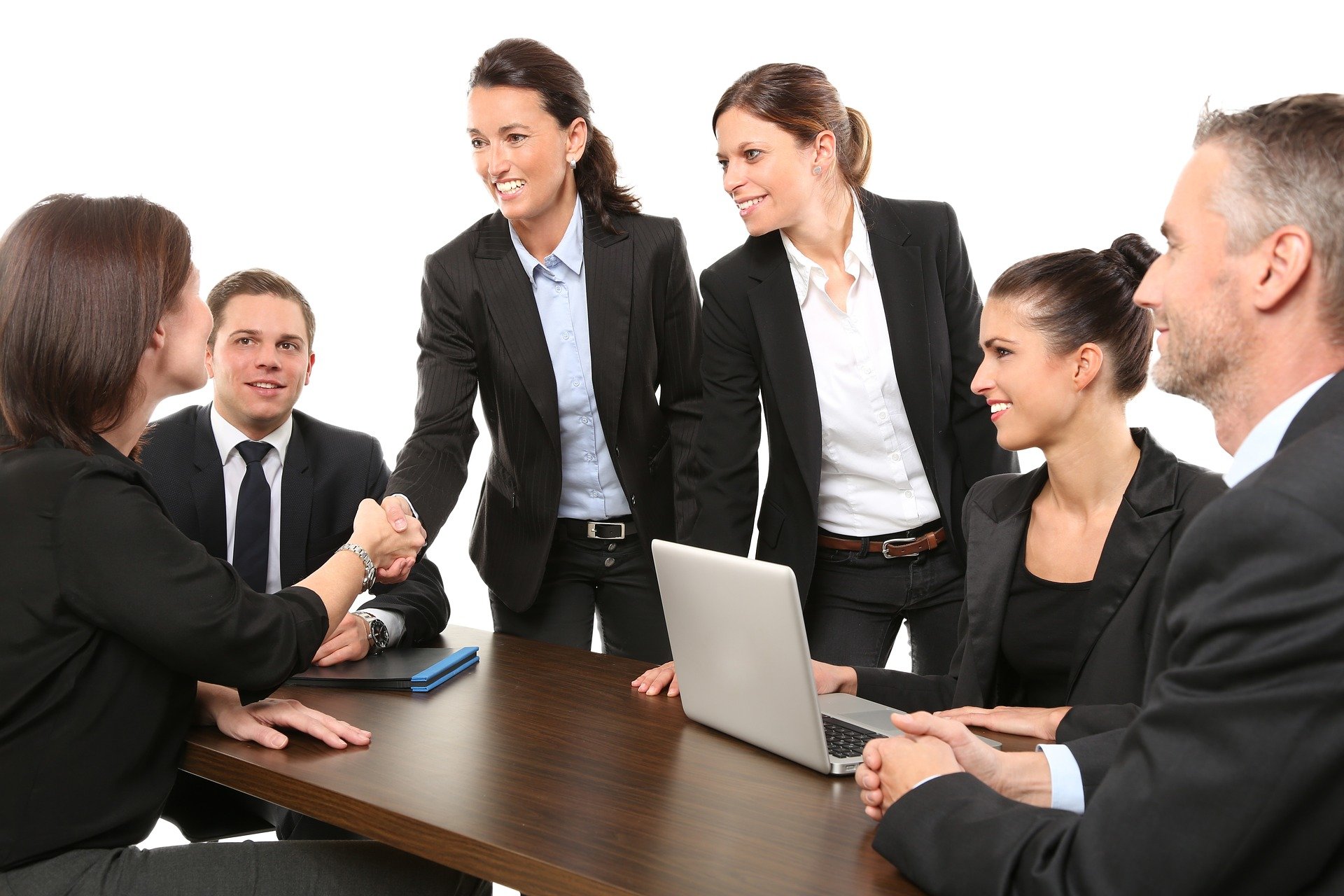 Image by Werner Heiber from Pixabay
[Speaker Notes: One of the many responsibilities of a project manager is to enhance the ability of each project team member to contribute to the project, while also fostering individual growth and accomplishment. At the same time, each individual must be encouraged to share ideas and work with others toward a common goal.]
Techniques for Managing Resources
One resource management technique is resource leveling.
Resource leveling is used to examine unbalanced use of resources (usually people or equipment) over time and for resolving over-allocations or conflicts.
6.3. Cost Estimation
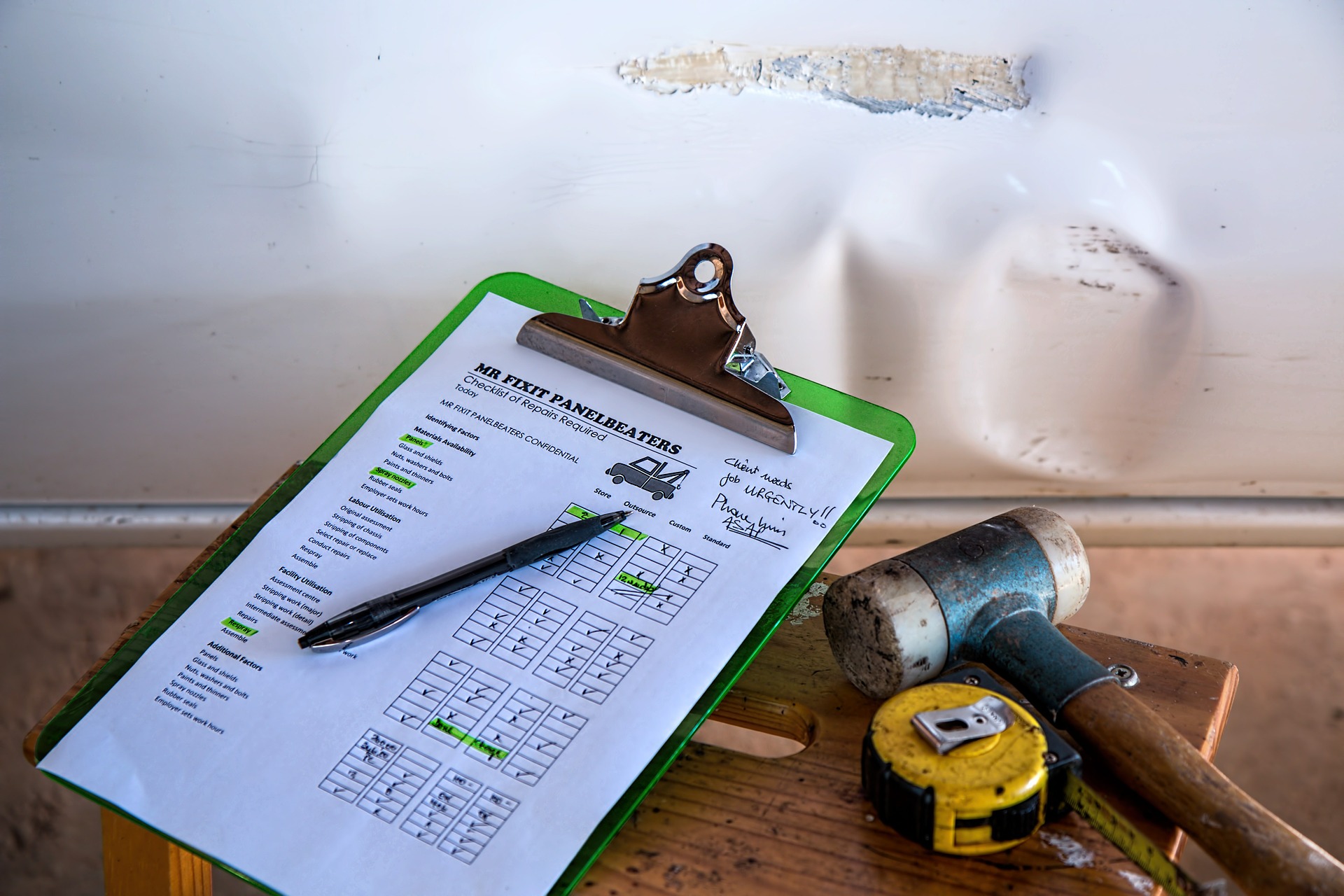 Ultimately cost, the number management typically cares about most in a for-profit organization, is determined by price.
Image by Steve Buissinne from Pixabay
[Speaker Notes: For many projects, it’s impossible to know the exact cost of an endeavor until it is completed.]
Cost Estimation I
Types of Costs:
Direct Costs
Direct Project Overhead Costs
General and Administrative Overhead Costs
[Speaker Notes: An expense that can be traced directly to (or identified with) a specific cost center or cost object such as a department, process, or product” (Business Dictionary n.d.). Examples of direct costs include labor, materials, and equipment. A direct cost changes proportionately as more work is accomplished.

Costs that are directly tied to specific resources in the organization that are being used in the project. Examples include the cost of lighting, heating, and cleaning the space where the project team works. Overhead does not vary with project work, so it is often considered a fixed cost.

The “indirect costs of running a business,” such as IT support, accounting, and marketing” (Investing Answers n.d., 2018).]
Cost Estimation II
Tools and techniques for estimating cost:
Determination of resource cost rates: 
Vendor bid analysis: 
Reserve analysis: 
Cost of quality:
[Speaker Notes: Once you apply all the tools in this process, you will arrive at an estimate for how much your project will cost. It’s important to keep all of your supporting estimate information. That way, you know the assumptions made when you were coming up with the numbers. Now you are ready to build your budget plan.]
6.4. Understanding Cost
Budgeting is an exercise in refining your focus.
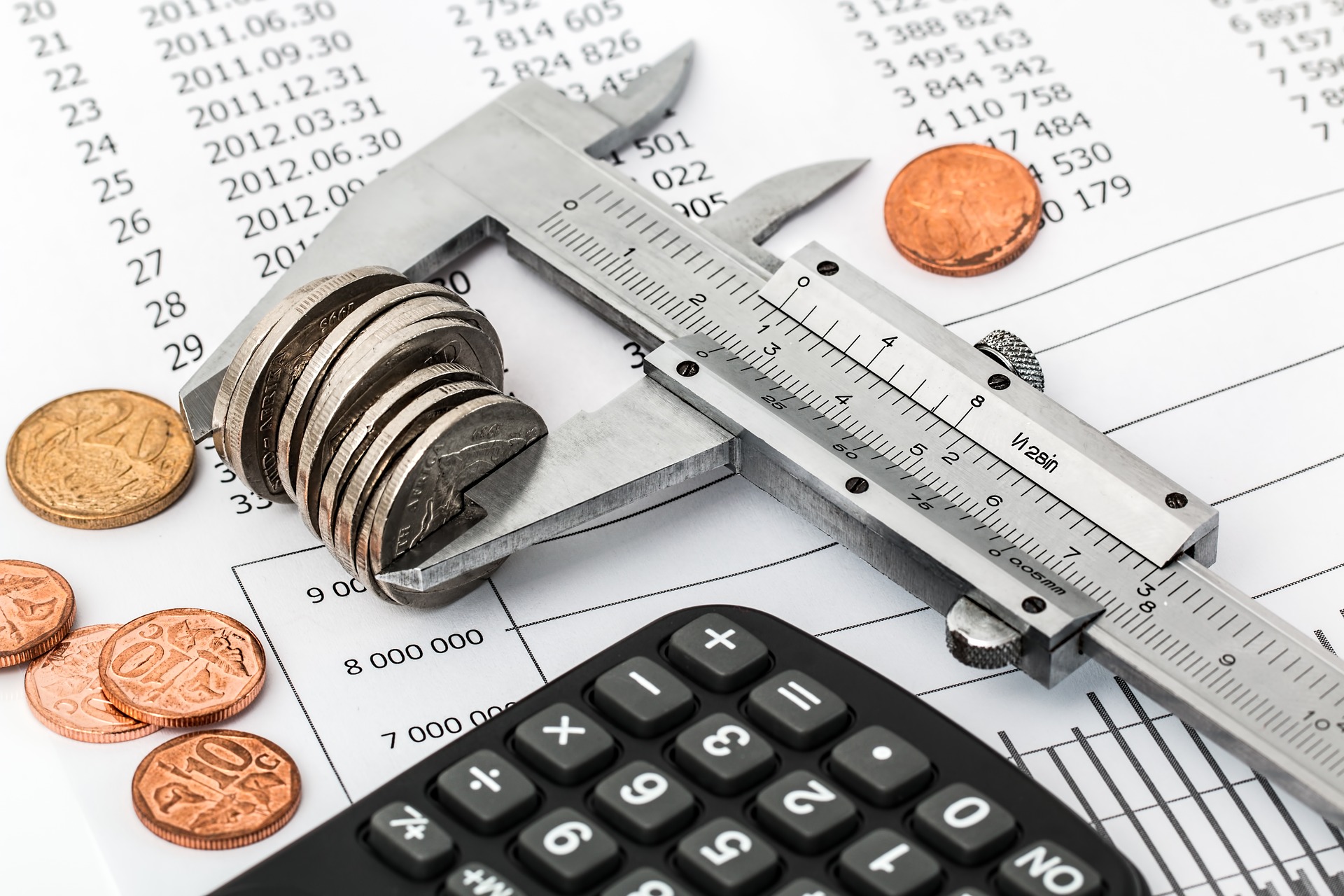 Image by Steve Buissinne from Pixabay
[Speaker Notes: You start with a wide-angle estimate, in which the details are necessarily fuzzy, and bit by bit zero in on a sharper picture of project costs.]
Understanding the Budget
Successful project managers use the budgeting process as a way to create stakeholder buy-in regarding the use of available resources to achieve the intended outcome.
6.5. Contingencies
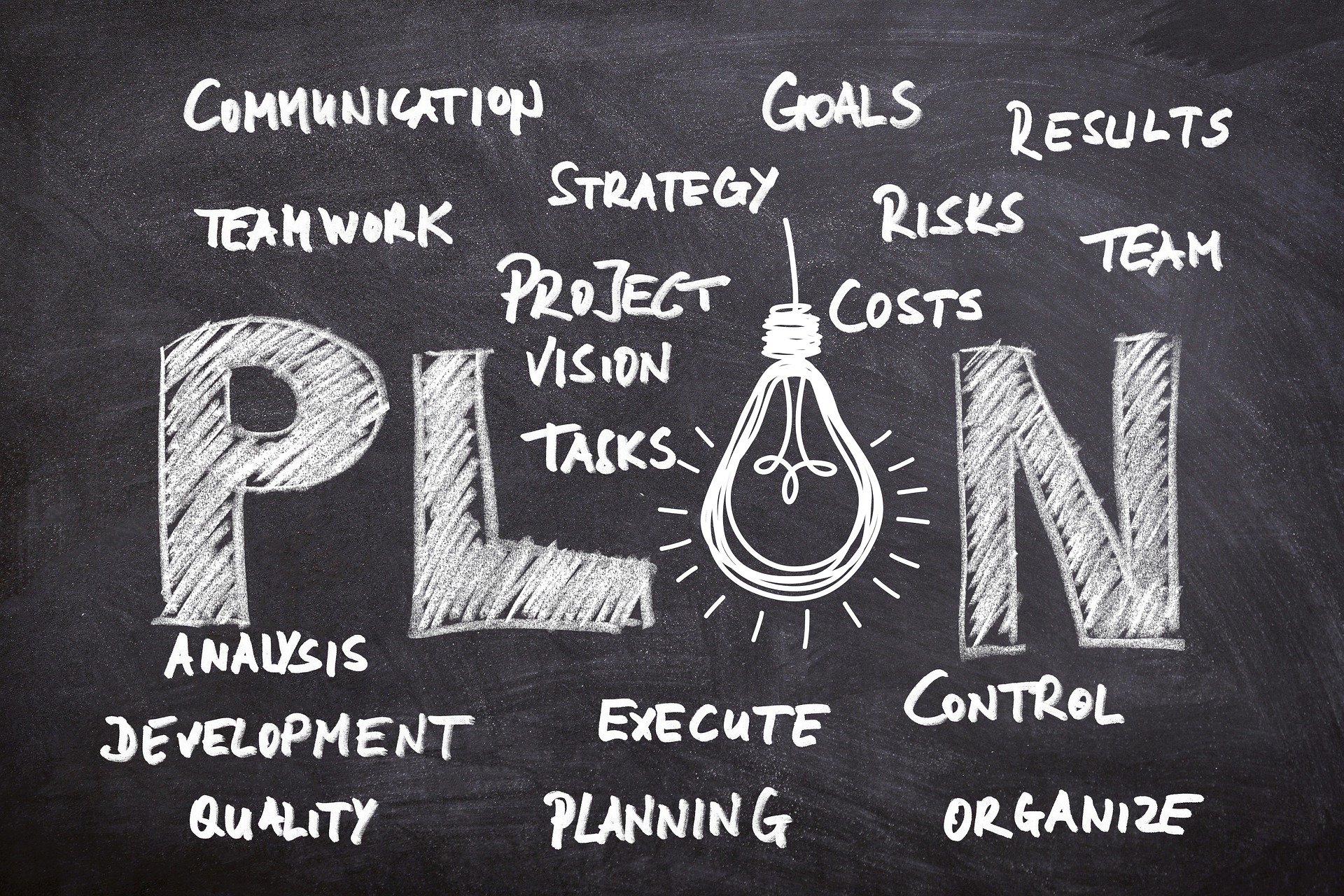 In addition to creating the project plan, you need to create a contingency plan, which is a plan for addressing key possible obstacles to project success.
Image by Gerd Altmann from Pixabay
[Speaker Notes: A contingency plan defines alternate paths for the project in case various risks are realized. A contingency plan typically includes a contingency fund, which is an amount of resources set aside to cover unanticipated costs.]
Contingencies
Examples of issues that might necessitate the use of a contingency fund:
Inadequate initial estimates
Small items not covered in planning
Errors in initial estimates
Small deviations due to inevitable delays
[Speaker Notes: Note that a contingency fund is not designed to manage major deviations or scope changes.]
6.6. Managing Budget
Projects seldom go according to plan in every detail. It is necessary for the project manager to be able to identify when costs are varying from the budget and manage those variations
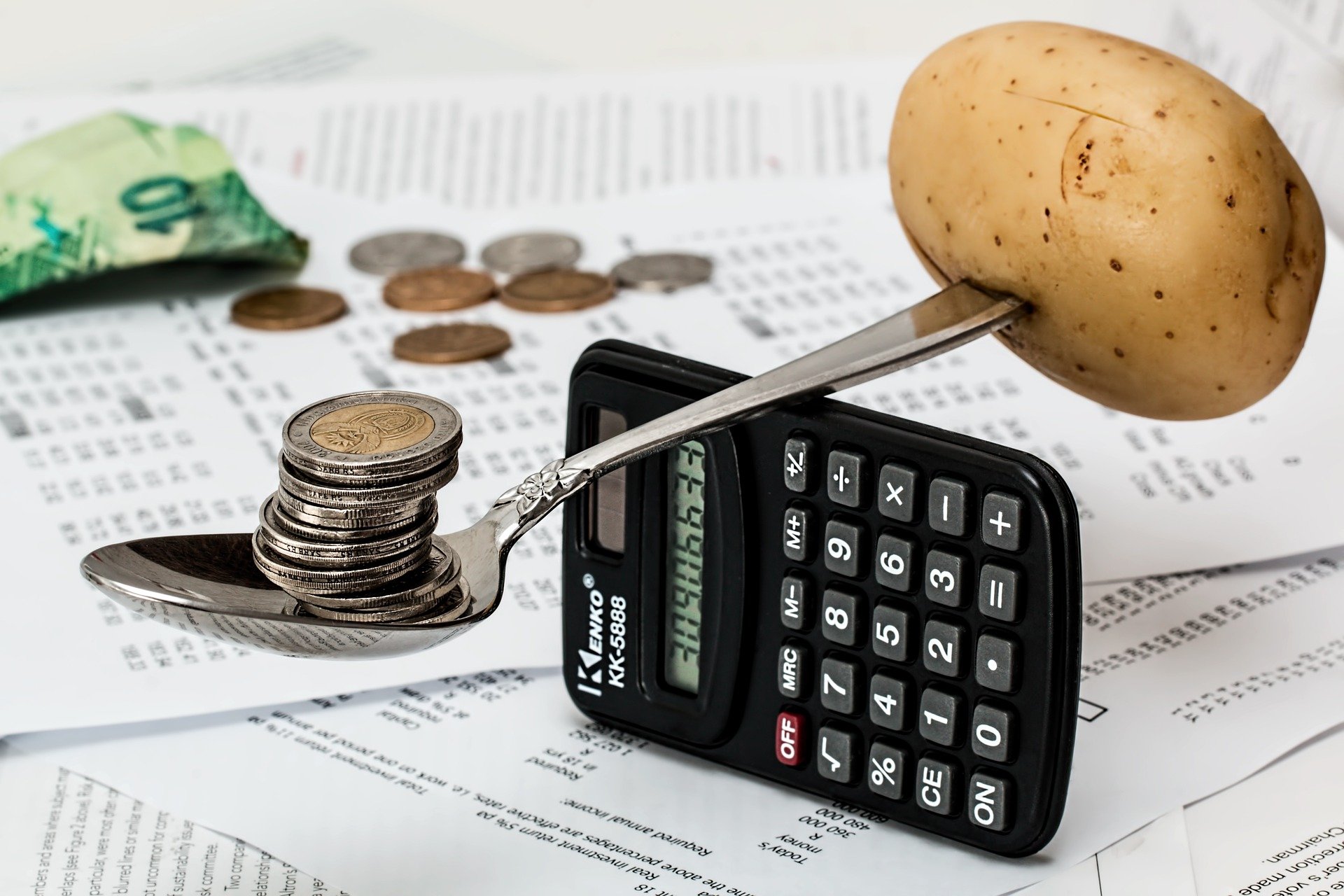 Image by Steve Buissinne from Pixabay
[Speaker Notes: A project manager must regularly compare the amount of money spent with the budgeted amount and report this information to managers and stakeholders. It is necessary to establish an understanding of how this progress will be measured and reported.]
Key Takeaways
Resources are people, equipment, places, money, or anything else that you need in order to do all of the activities that you planned for.
Resource management is a key element to activity resource estimating and project human resource management.

In order to successfully meet the needs of a project, it is important to have a high-performing project team